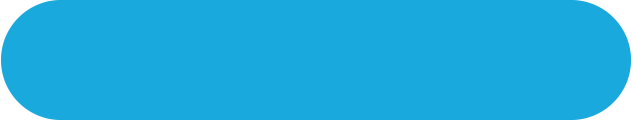 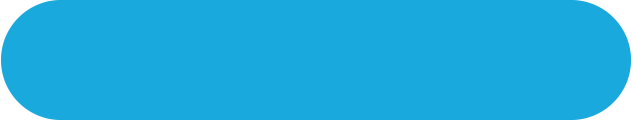 ホームページ
ポスター
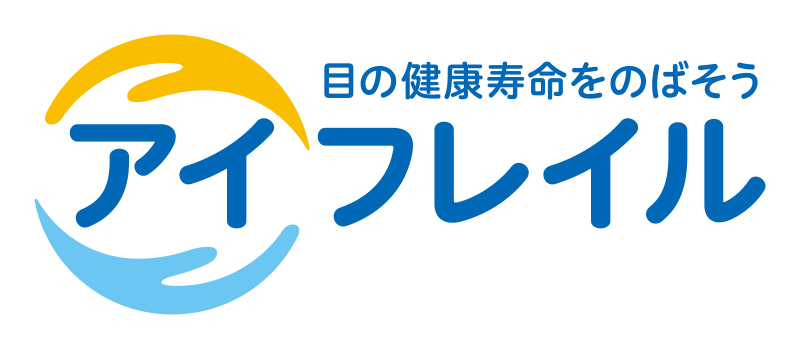 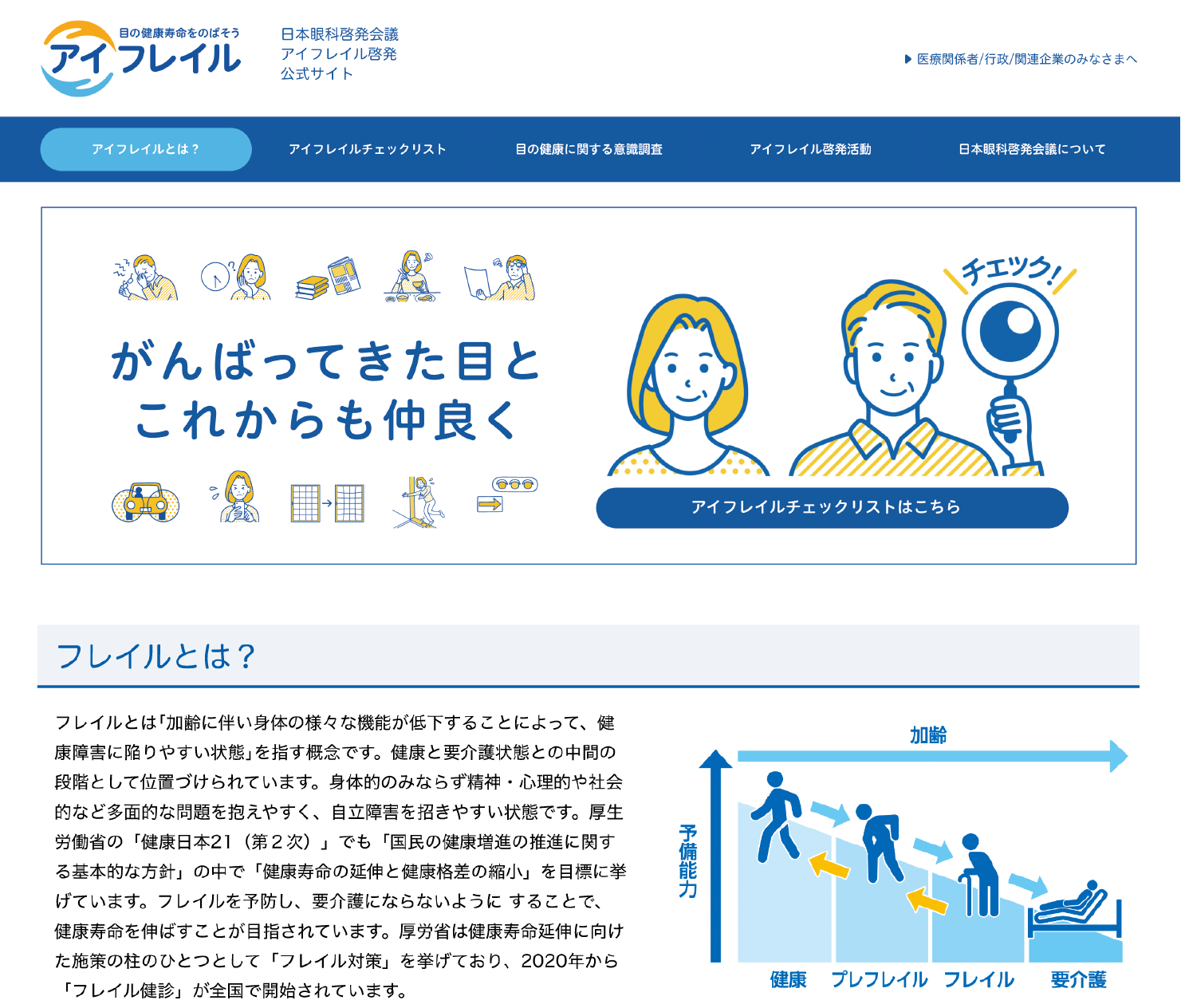 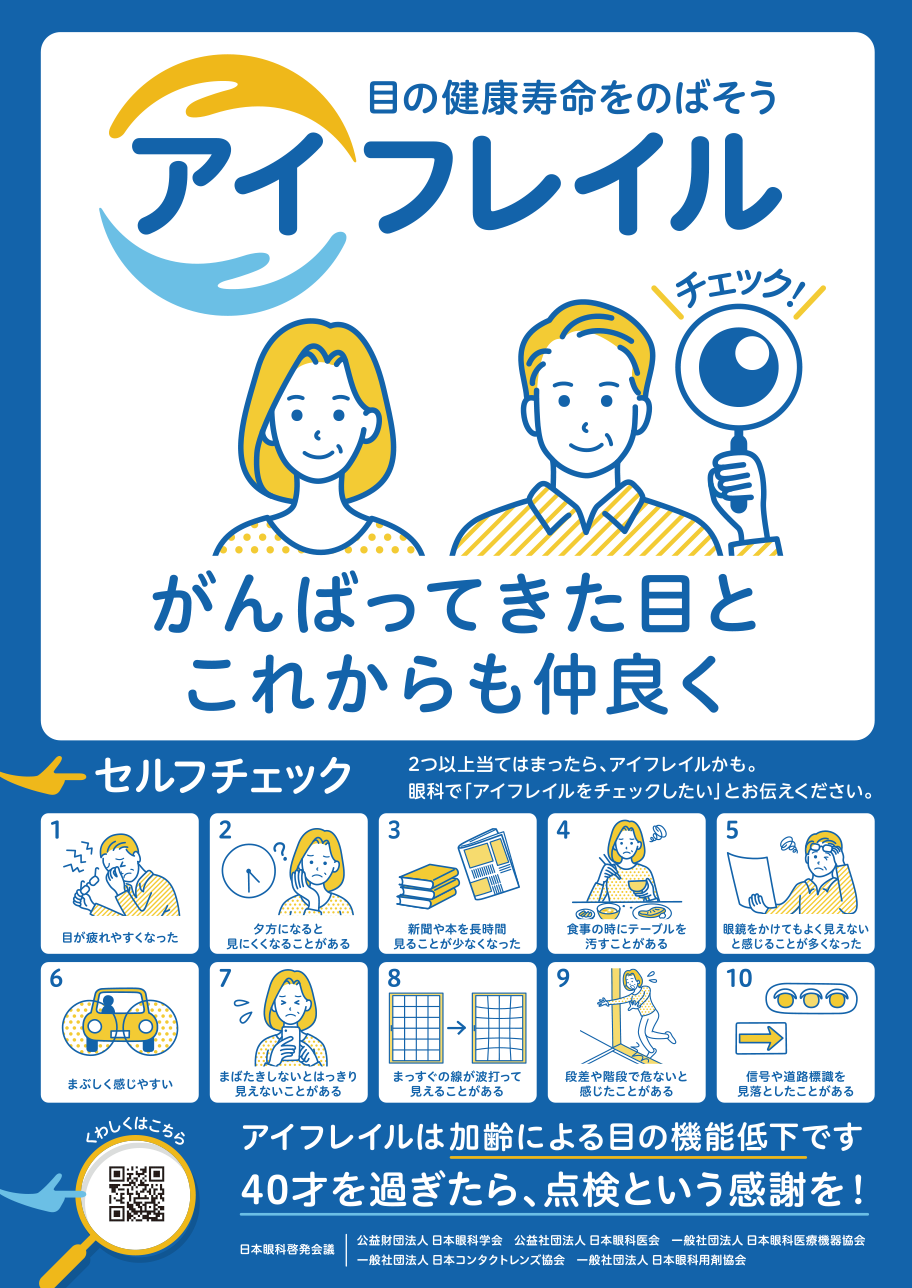 アイフレイル啓発が
スタートしました！
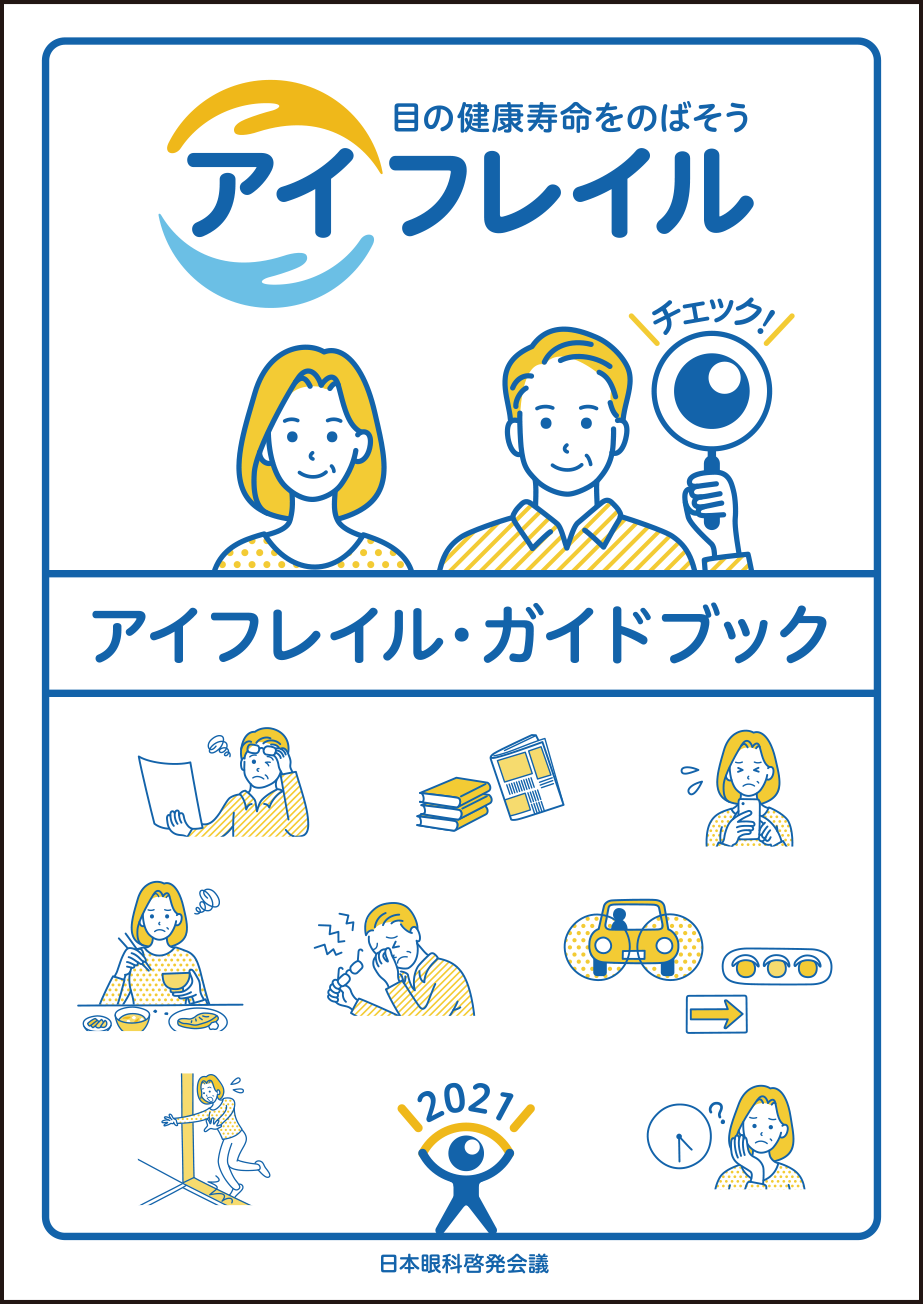 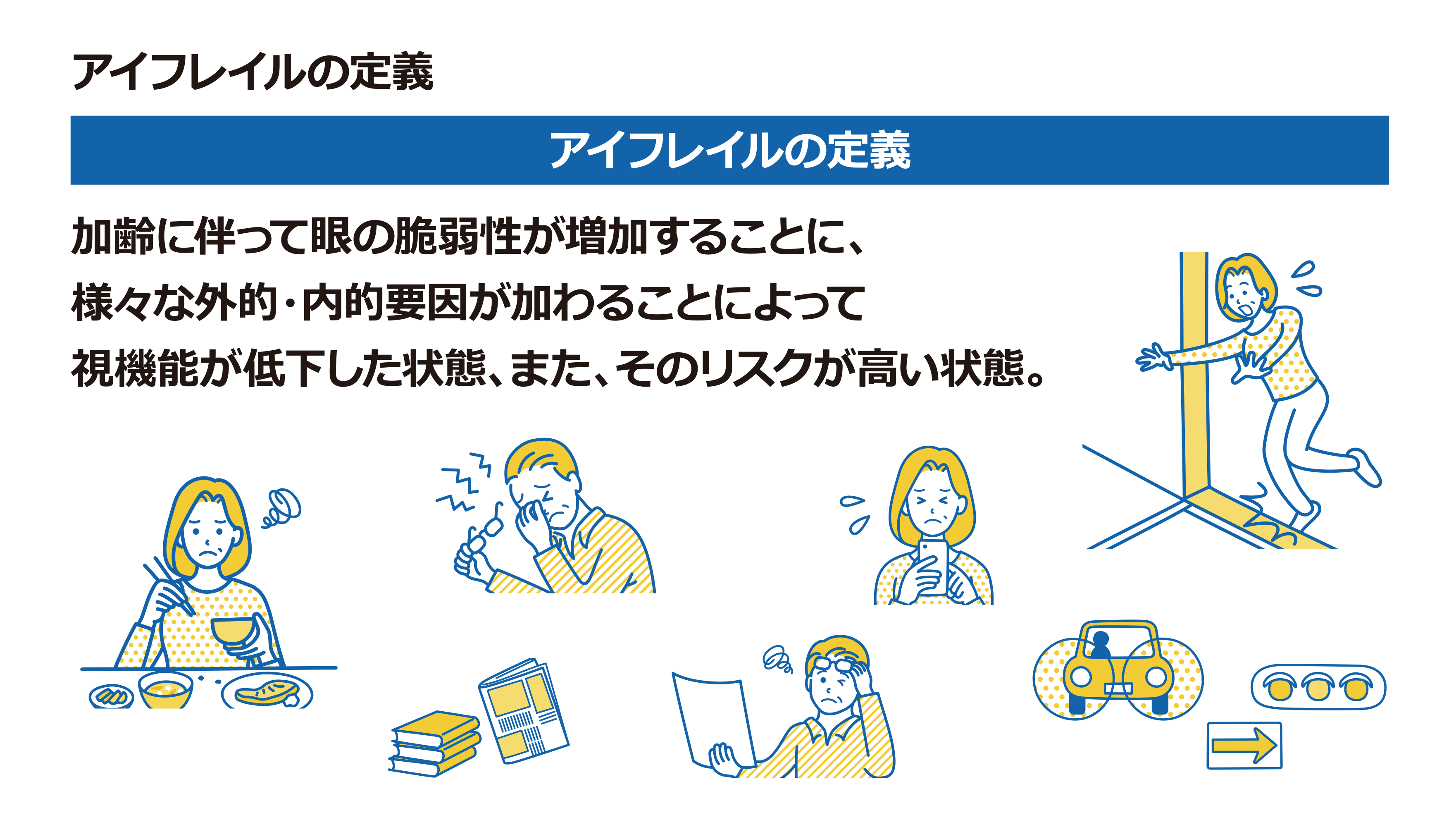 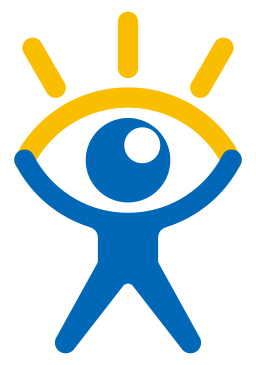 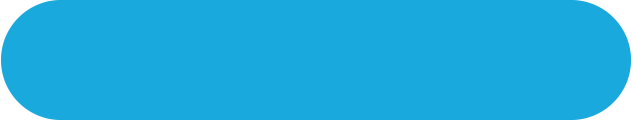 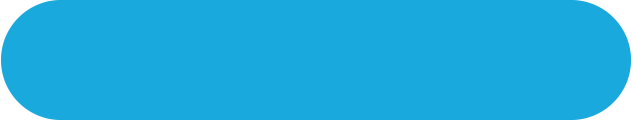 ガイドブック
講演会
公益財団法人 日本眼科学会　公益社団法人 日本眼科医会　一般社団法人 日本眼科医療機器協会　
一般社団法人 日本コンタクトレンズ協会　一般社団法人 日本眼科用剤協会
日本眼科啓発会議
1
アイフレイル対策の目標
目のせいで、
日常生活が制限される人を減らすこと
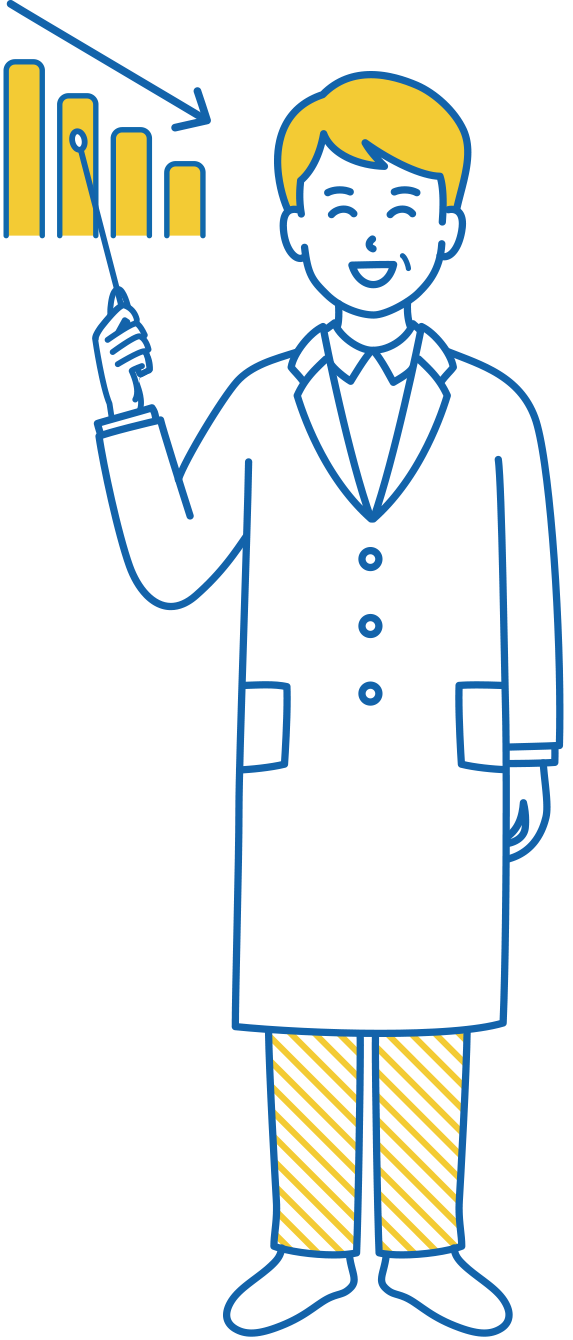 1
目のせいで、
要介護状態に至る人を減らすこと
2
目のせいで、読書、運転、スポーツ、趣味など人生の
楽しみや、快適な日常生活が制限される人を減らすこと
3
2
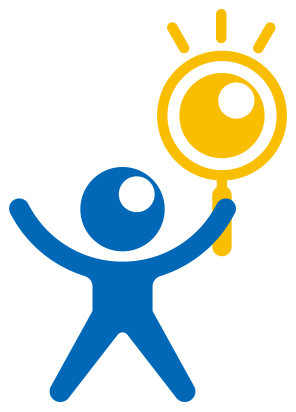 詳しくはホームページより
https://www.eye-frail.jp
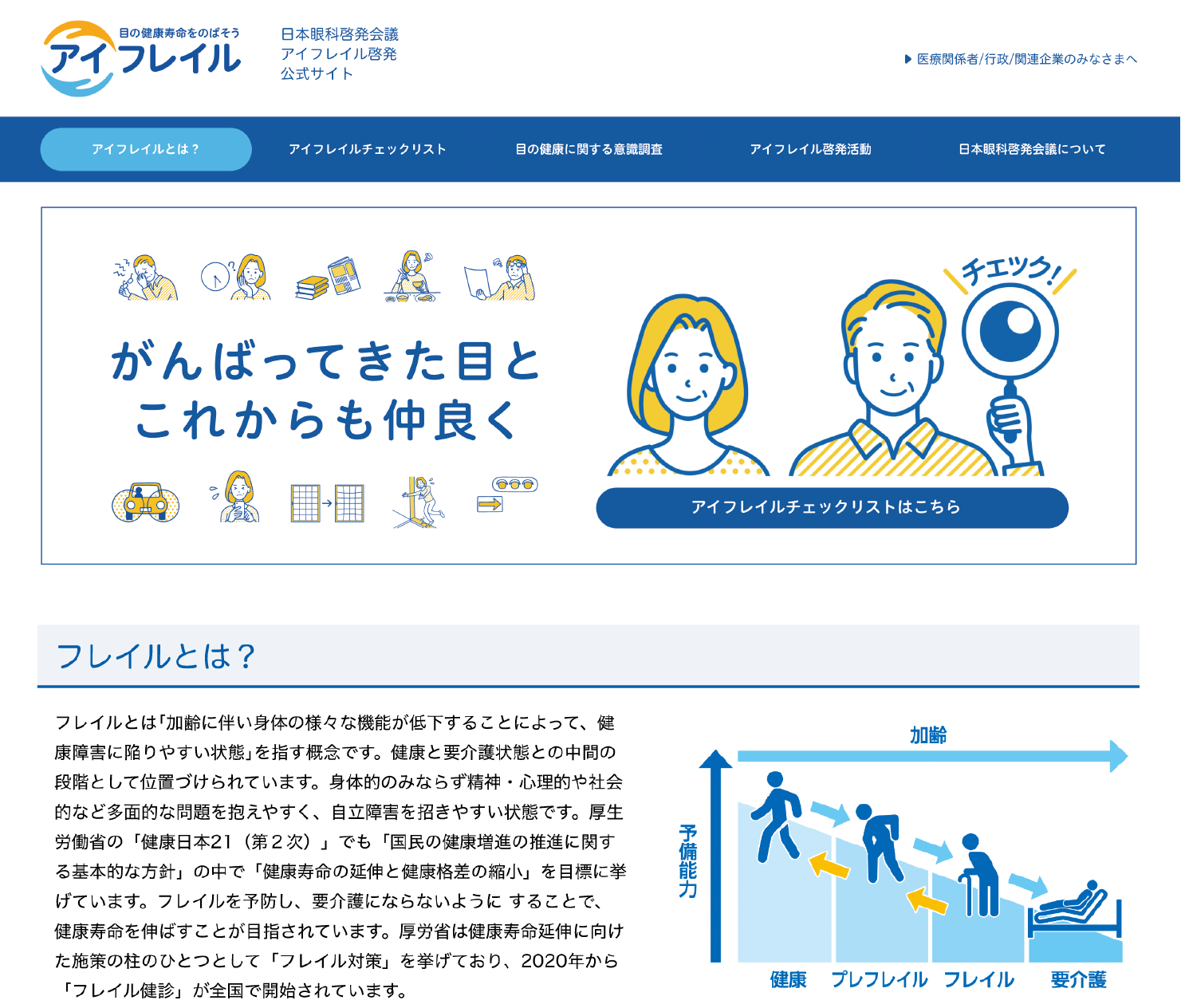 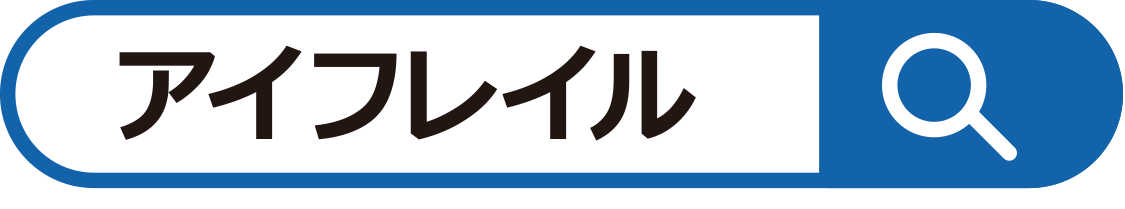 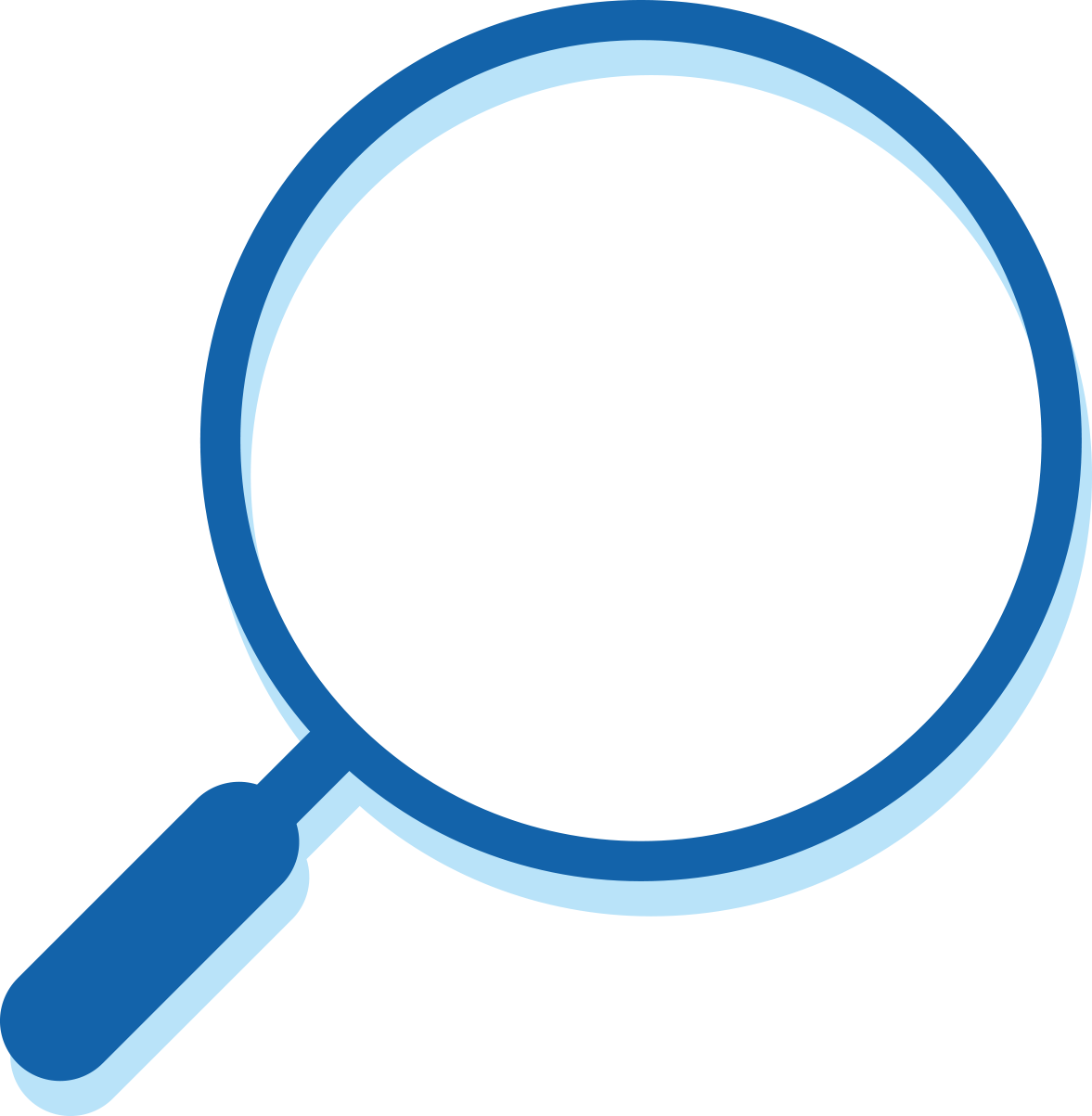 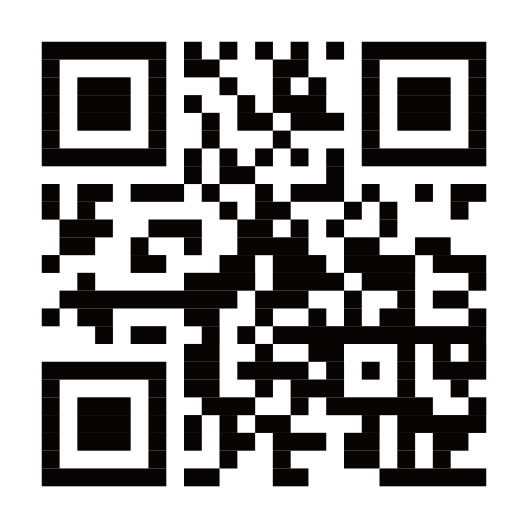 QRコードより
3